Three habits
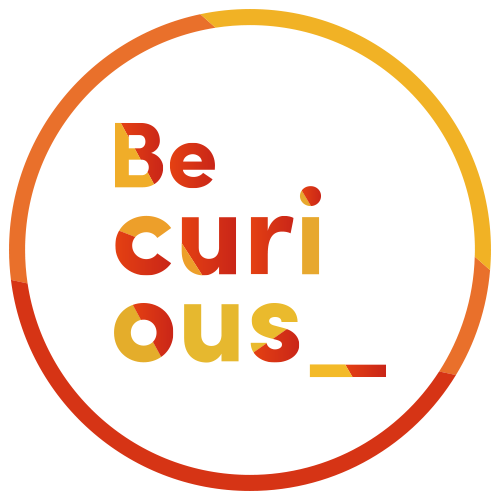 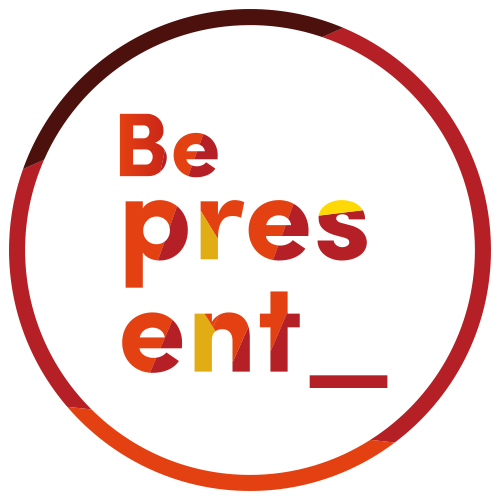 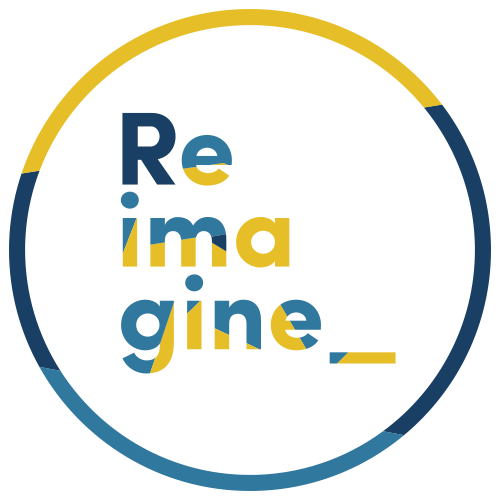 Wonder why
Be real
Hope together
Listen to others’ stories and see the world through their eyes.
Encounter others with authenticity and confidence.
Find hope and opportunity in the places where we long to see changes.
Holding on
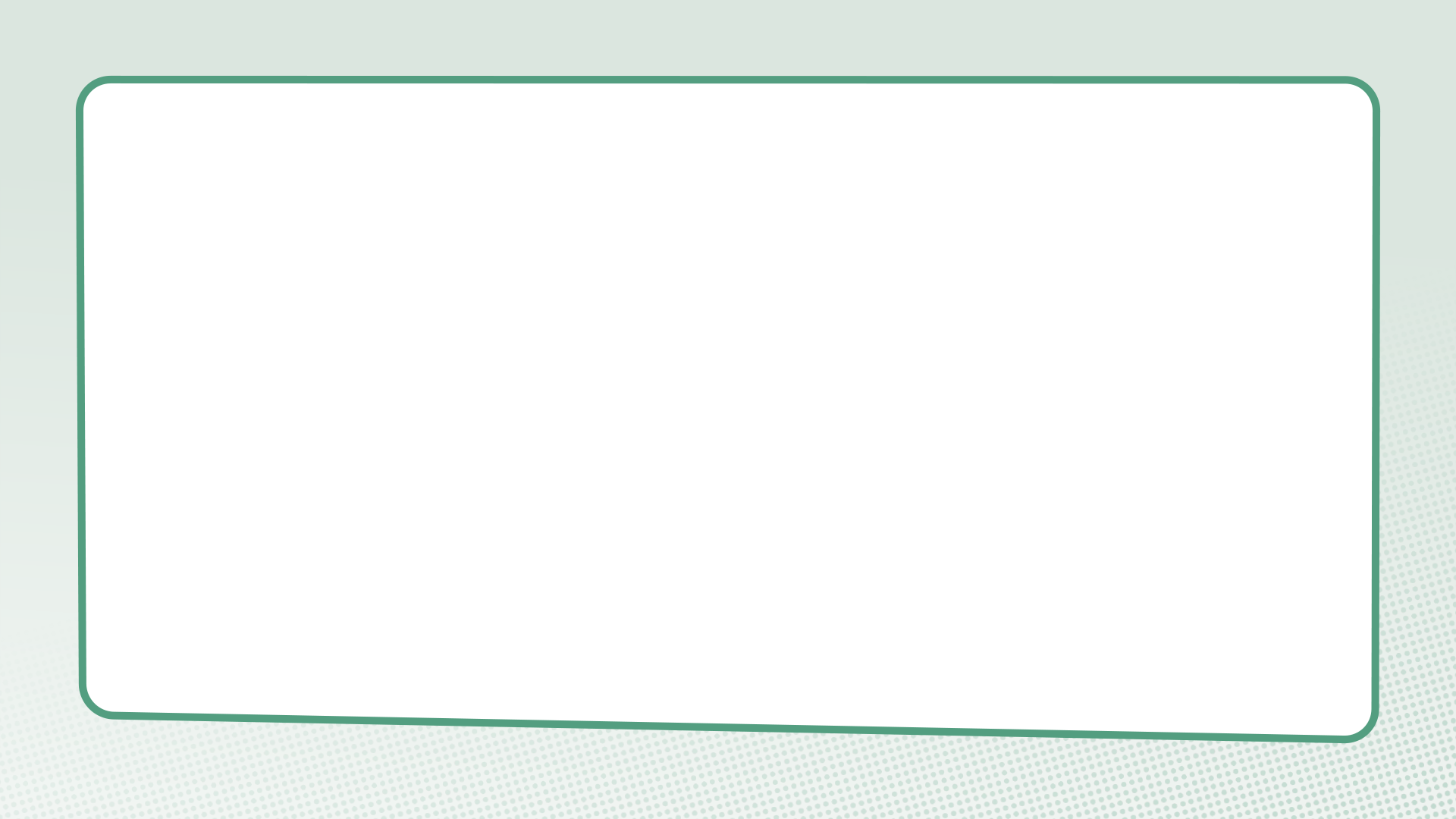 Add your film
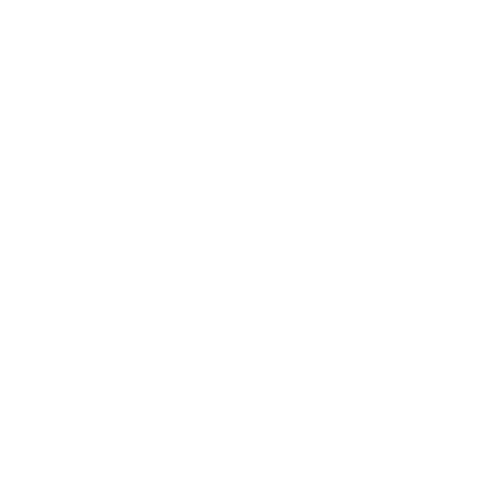 Add your image and ‘Send to back’. Using the green frame as a border
What do we learn about forgiveness in this film?
The father and his sons
Luke 15:11-32
Questions for discussion
Where do you see forgiveness in the story?
Which character do you find it easiest to understand or identify with?
We don’t know if the older brother forgave his younger brother in the end or not. What do you think would have made it easier for him to forgive and make a fresh start with his brother?
Ephesians 4:32
“Be kind and compassionate to one another, forgiving each other, just as in Christ God forgave you.”
Questions for discussion
Is forgiveness important in friendships? Why/why not?
What do you think about the idea that God forgives?
Where do you see similar principles and values in other faiths, worldviews or cultures and community traditions?
Letting go
Myth-busting
Complete the sentences
Forgiveness is not [____], it takes [____] and [____________].
Forgiveness is not [________], it takes [_____] and [_____].
Forgiveness is not the same as letting someone off a [___________], but it does mean not seeking [______].
Forgiveness is not [_________]. We can only [____] of the past if we bravely [_________] it.
Forgiveness is not [______], it can take [________________].
courage
easy
determination
a long time
punishment
hard work
quick
forgetting
let go
strength
weakness
revenge
remember
Forgiveness is not [easy], it takes [hard work] and [determination].
Forgiveness is not [weakness], it takes [courage] and [strength].
Forgiveness is not the same as letting someone off a [punishment], but it does mean not seeking [revenge].
Forgiveness is not [forgetting]. We can only [let go] of the past if we bravely [remember] it.
Forgiveness is not [quick], it can take [a long time].
Would you forgive?
Questions for discussion
Does forgiveness require an apology?
What if the person who has hurt us is not sorry, or unwilling to apologise?
What makes it difficult to say sorry?
Are there times we should forgive?
Is there anyone that you would like to say sorry to?
Is there anyone that you would like to forgive?
What is something you want to remember from this session?
Prayer and reflection
Loving God, fill us with your Spirit now.

We think about the stories we have heard about forgiveness.

Help us to be curious about others’ stories – listening as often as we speak.
We think about what we have learnt about recognising a hurt.

Give us the courage to be present – showing up and sticking around.

We think about the things we have learned about forgiving and seeking forgiveness in this session.

Inspire us to reimagine what’s possible – finding hope, knowing that you can transform all things.

In Jesus’ name. Amen